TRAINING LOAD
Meaning of Training Load:
		Training Load is a central concept in sports training as it leads to increase the sports performance for improvement of performance load has to be increase.
Meaning of Load:
		Load is a phase through which the performance of an athlete is improved which consist physical exercise or movement leads to cause fatigue. The fatigue is directly a product of training load which helps in the process of adaptation. Therefore in training load, fatigue is important for any kind of sports performance.
If a load remain constant, than there will be a stagnation in the performance. The concept of load has not yet been adequately define in sports science whether load is equivalent to stress or not? Load in training and competition is merely good for health and improvement of performance. Where as stress indicates something negative effect on health. 
Definition 
“The amount of work done by the individual is called training load”.
“ Load is a physiological and psychological demands put on the organism through motor stimuli resulting in improvement and maintenance of high performance capacity”.
“Load is a process of technique tackling during a competition which cause temporary disturbance of psychic homeostasis”.
Types of Load:
External Load:
		It may be describe as an amount of work done. It may be through-
Distance running
Number of jump/repetition
Total duration
Activity/play
2. Internal Load:
		It is the load of reaction in the organism. It may be through-
heart rate
Lactic acid concentration in blood
Oxygen consumption and symptoms of fatigue
		-paleness in the skin, darkness
Adaptation of Load:
		Training load puts demands on the organism and the physiological system works in a coordination manner to cop up with the demand. To carryout the motor task effectively, energy is needed which is released by the break down of energy substance. Enzyme and hormone are involved in energy liberation process and as the motor task continue, there is also a wear and tear of muscles.
During recovery, the energy substance are restored – called as the process of compensation. As the sports person continues training (10-20 days) a new phase called as a phase of super compensation is created. The new proficiency level is established and thus the performance capacity of sportsman increased.
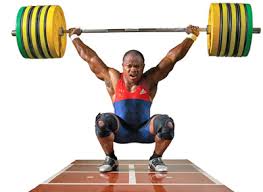 Law of Adaptation:
		There are direct relationship between load and adaptation. 
Load should be given as per capacity of individual or individual performance for better adaptation.
Correct proportion between load and recovery: For better adaptation, it need correct proportion / proper rest between training session due to—
		a. Proper proportion between load and 		    recovery.
		b. Less load and longer recovery.
		c. More load and less recovery.
3. Proper proportion between volume and intensity.
4. A high load is essential for optimum adaptation.
30-50%  low load
50-70%  light load
70-80%  medium load
80-90%  sub maximum load
90-100%  high load/maximum load
5.In case of beginner, the load of work create quick super compensation effect than the advance.
6. Specific load leads to specific development among trained sportsman.